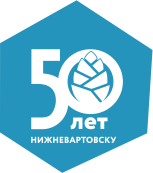 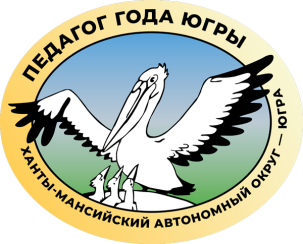 Конкурс профессионального мастерства
«Педагог года Югры — 2022»
Педагогический дебют Ханты-Мансийского автономного округа – Югры
Парапанова Мария Николаевна,  
учитель истории 
муниципального 
бюджетного общеобразовательного
 учреждения «Гимназия №1»
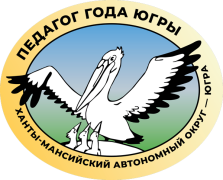 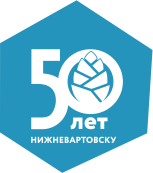